Board of Regents
Governing Iowa’s Public Universities
What is the Board of Regents?
Oversight and governance of Iowa’s public universities and special schools
Key priority: Maintain educational quality and access
Nearly 70,000 students enrolled at Iowa, Iowa State and UNI
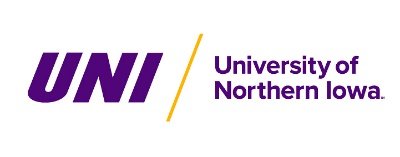 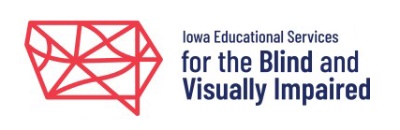 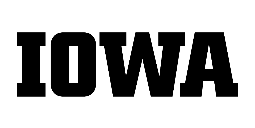 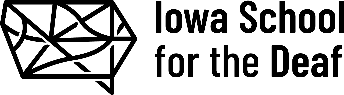 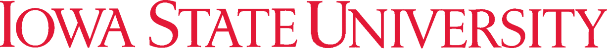 Degree Attainment Outcomes
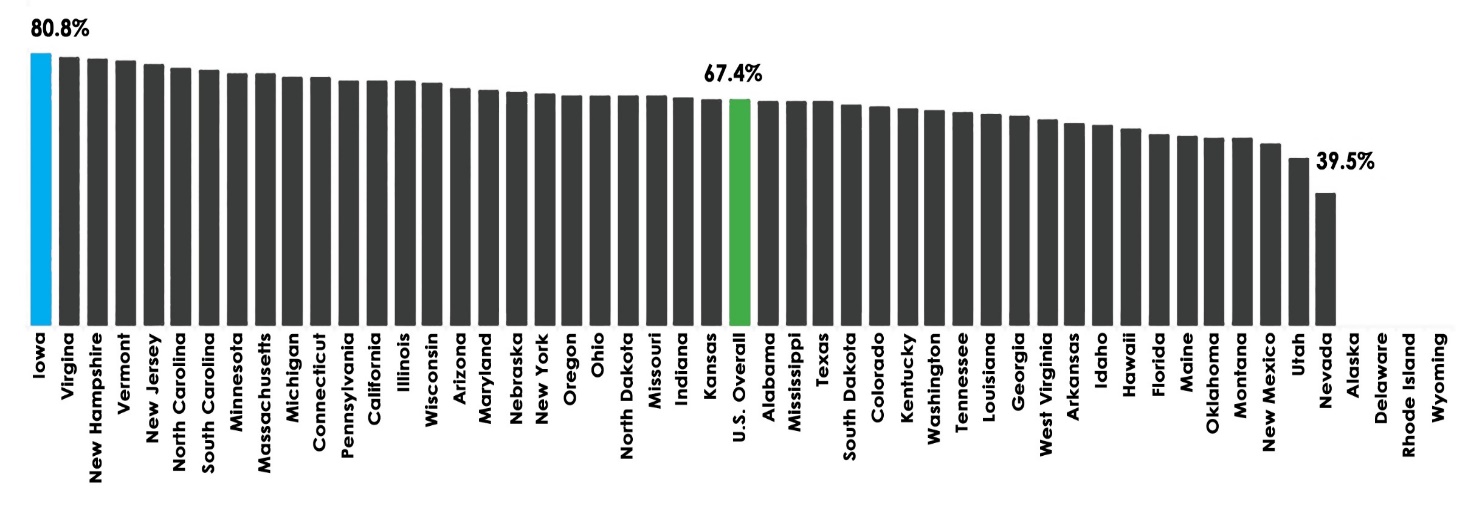 80.8 percent of students who start college at one of Iowa’s public 
universities earn a degree, the best degree attainment rate in the nation.
U.S. Census Bureau Collaboration
Regent University graduates  matched to national data to show:
How much our graduates earn 1, 5, & 10 years after degree (adjusted to 2019 dollars)
Where they are employed across the country (industry & geography)
U.S. Census Bureau Collaboration
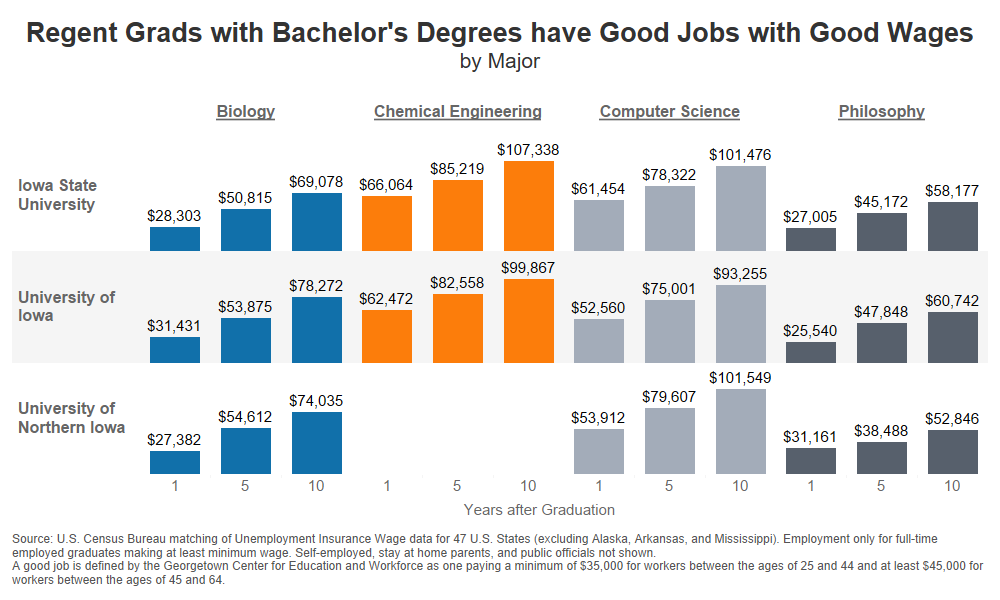 The Impact of Experiential Education on Career Readiness
Kellie Mullaney, Director of Engineering Career Services
Engineering Graduates in Iowa
We help add more than 400 engineers to the State of Iowa workforce every year and 800 more to the global workforce
During the past year, engineering grads have gone on to work full time at over 500 different Iowa companies
Focus on Experiential Education

Emphasis on integrating hands-on experiences
Co-ops/Internships
Innovation and Entrepreneurship Programs
Research on Campus
Student Organizations/Teams
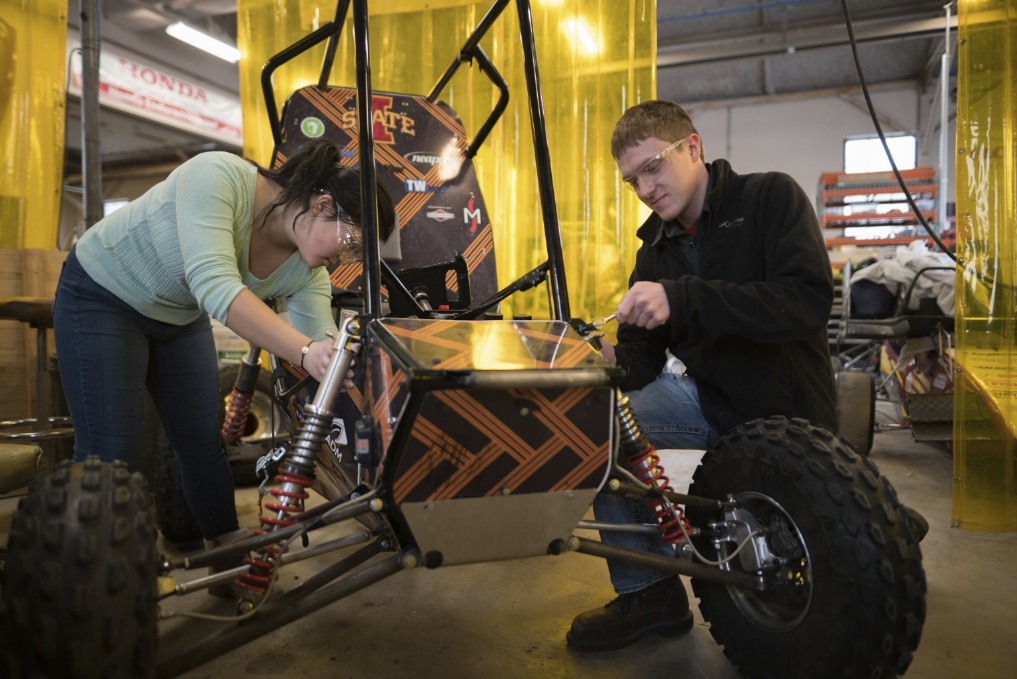 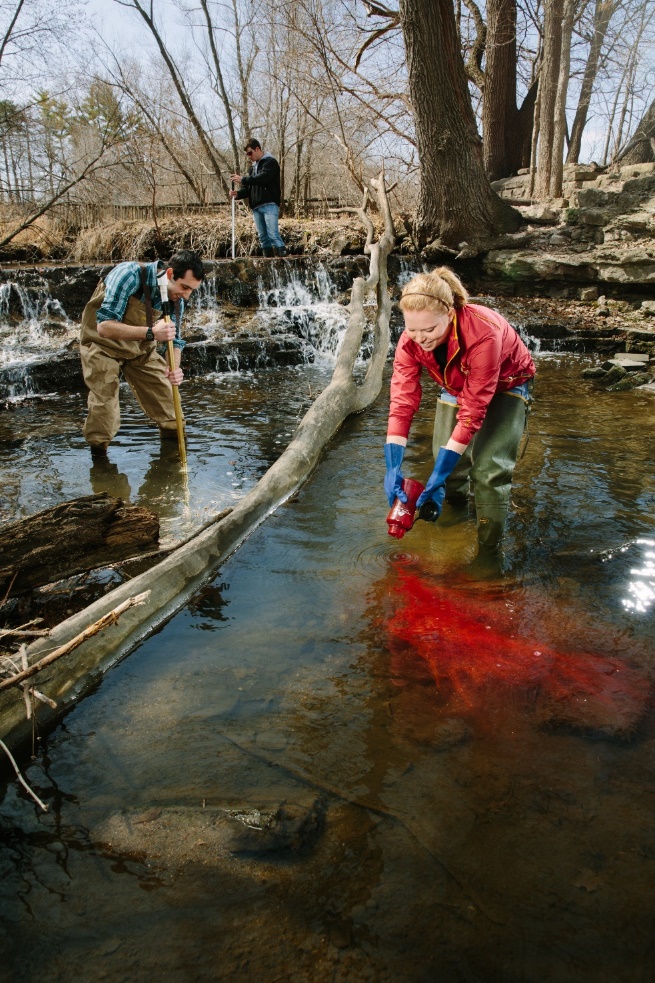 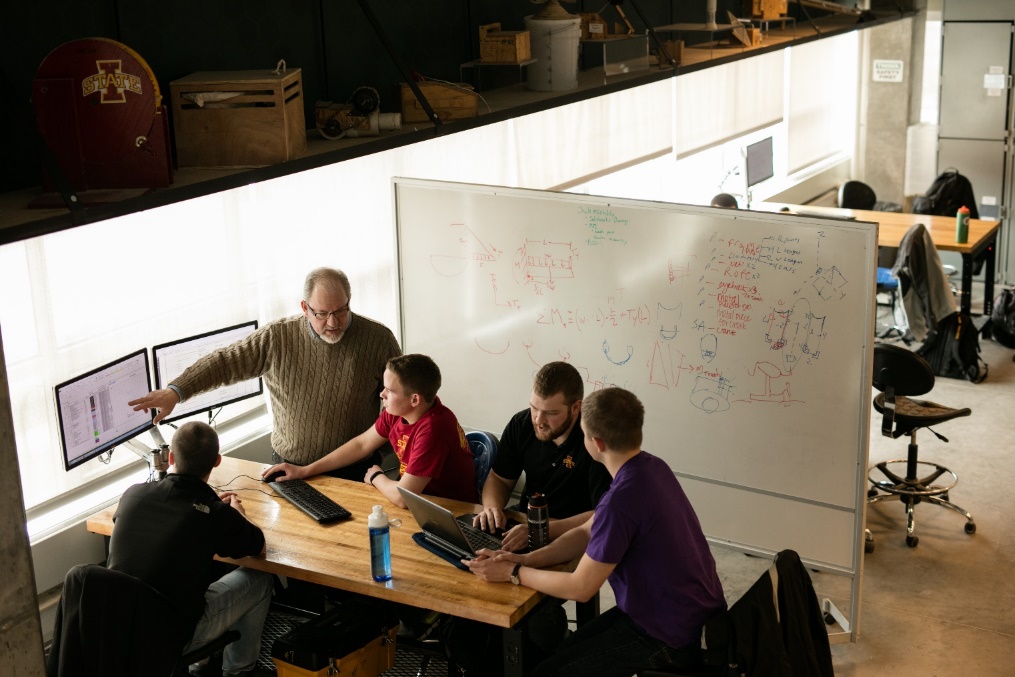 [Speaker Notes: Have a large focus on experiential education – don’t just listen/read, but actually gain hands-on experience through:

These are in addition to the laboratory and design courses already required through the curriculum]
Co-ops/Internships
Approximately 75% of engineering students complete at least one
Benefits
Students with co-ops/internships have a consistently high likelihood of joining the workforce
Learn what it’s like to apply engineering skills in a work environment
More confident going into career
Develop professional and technical skills
Opportunity for companies to directly work with students
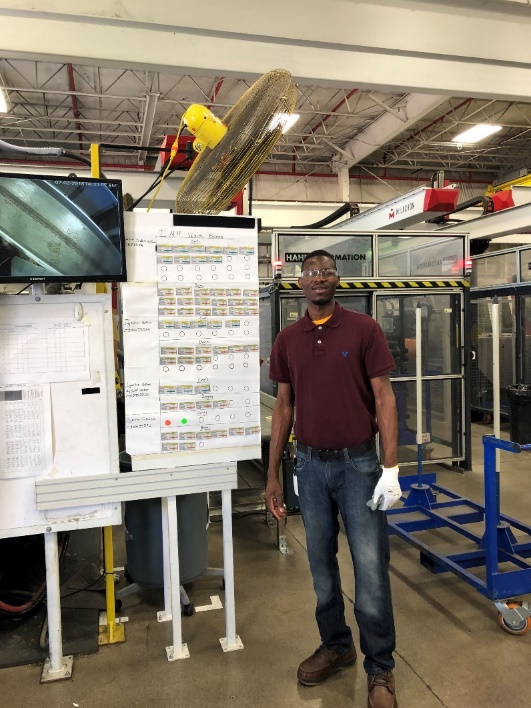 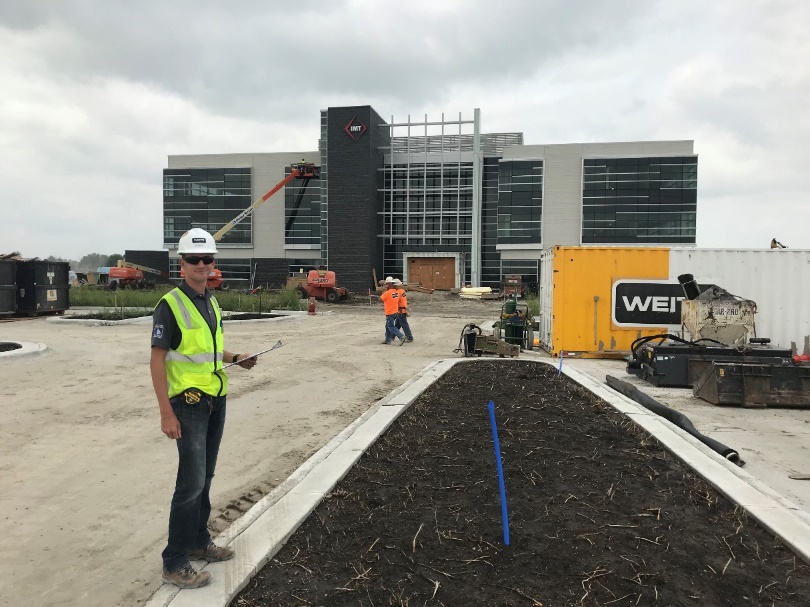 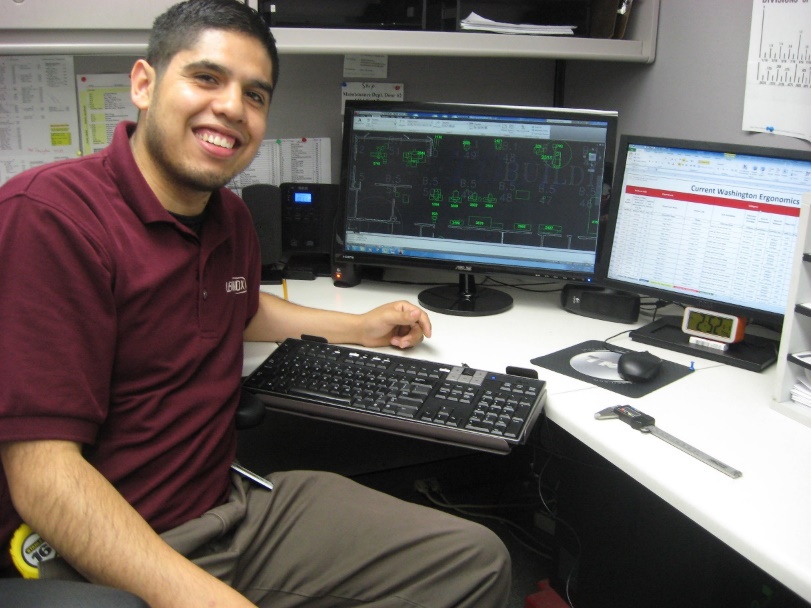 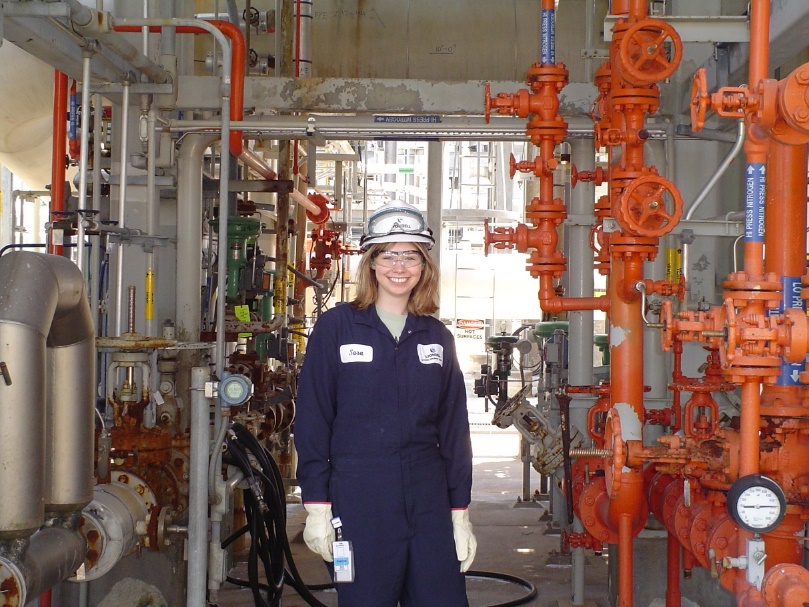 Experiential Education Prepares Students to Enter the Workforce
97% of students in 2021-22 academic year would recommend their experience to another student
[Speaker Notes: 82%; 77%]
Innovation and Entrepreneurship Programs

Undergraduate programs ranked #11 in the country for the second year in a row.
Student Innovation Center
All colleges on campus are represented and interdepartmental-collaboration is encouraged
Electronics, textiles, 3D printing, Woodworking, Welding, Digital Modeling, Composites Fabrication, Digital Media, Cooking, Glassblowing, etc.
Pappajohn Center for Entrepreneurship, 
Help students realize the potential in their ideas and make them a reality. 
CyStarters has helped to start 64 businesses
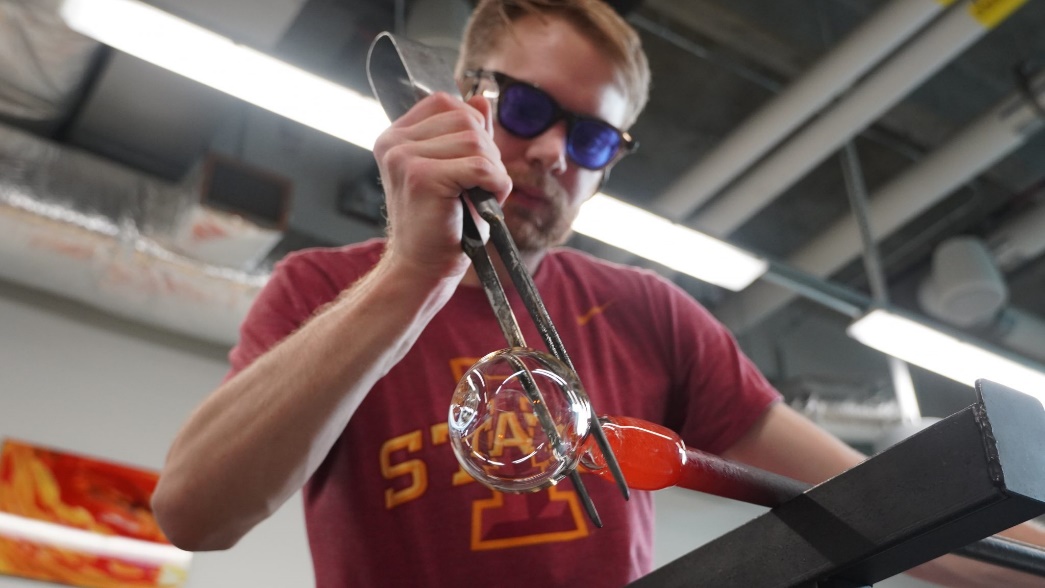 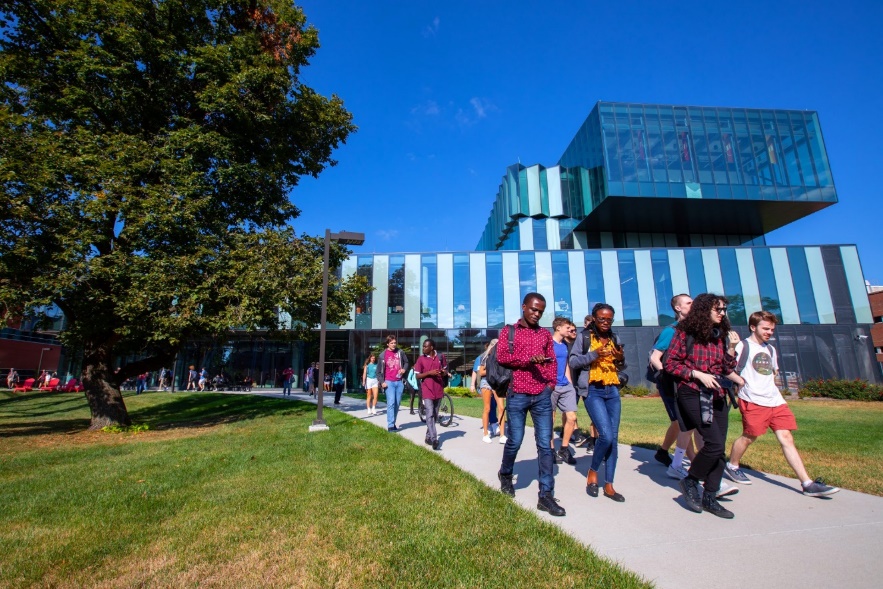 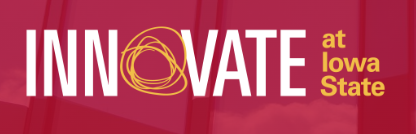 Research
#16 national ranking for research among universities without a human medical school
Students can connect with faculty to collaborate and lead projects
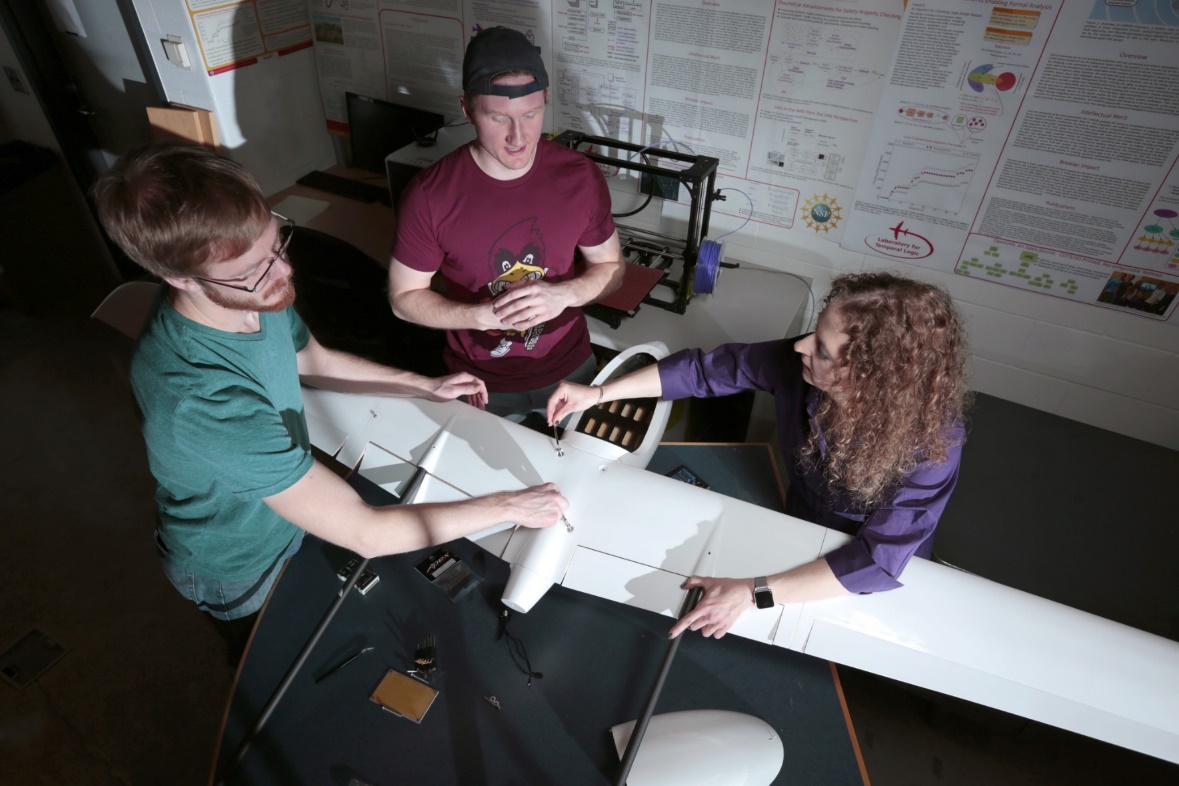 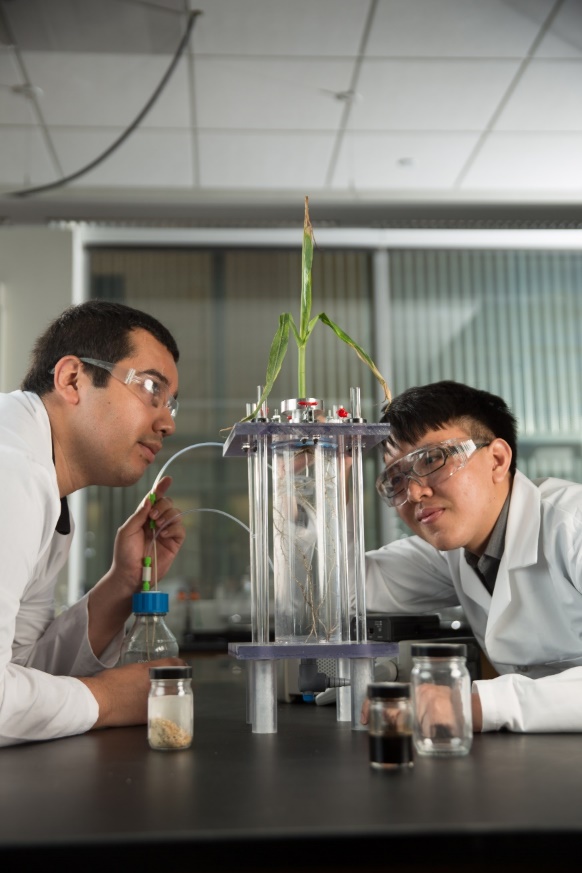 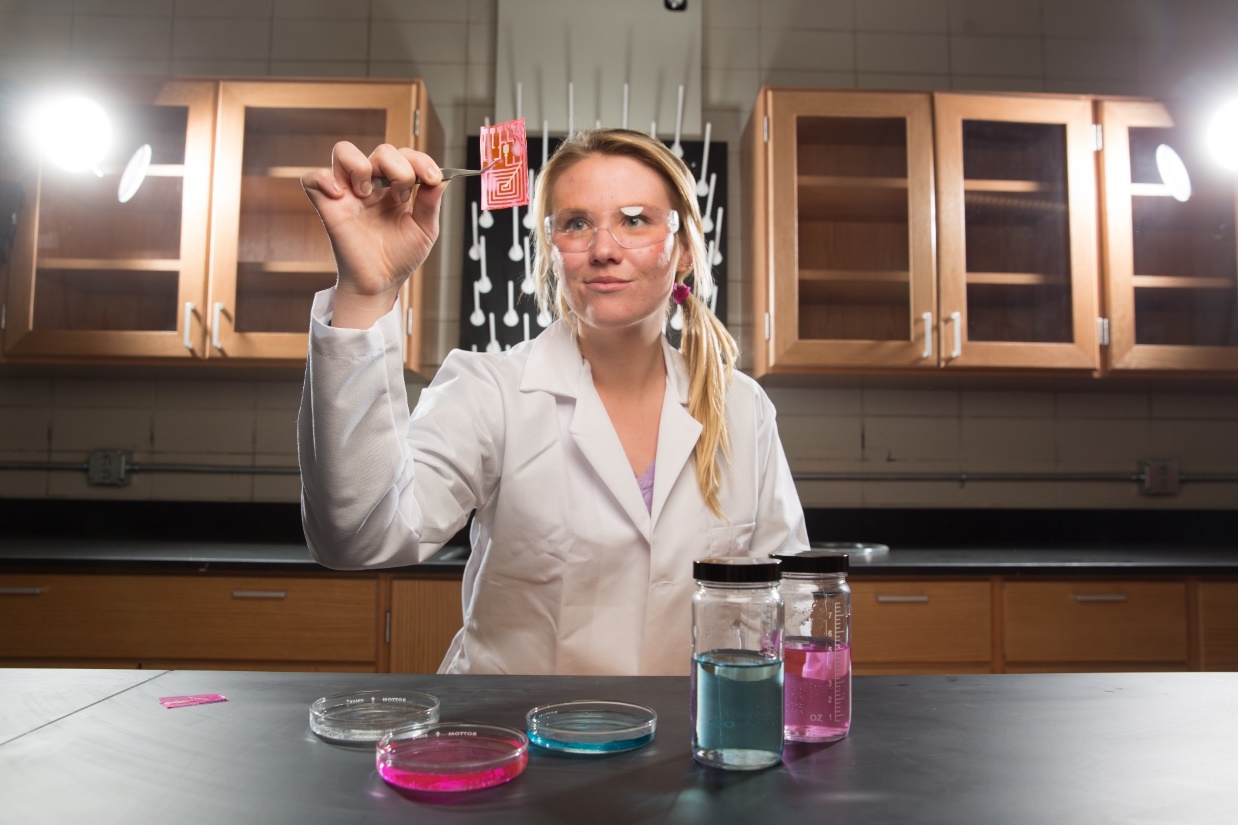 Student Orgs
Over 900 at ISU; over 90 in Engineering
Helps students build their networks and professional skills like collaboration, communication, planning, time management, leadership, etc.
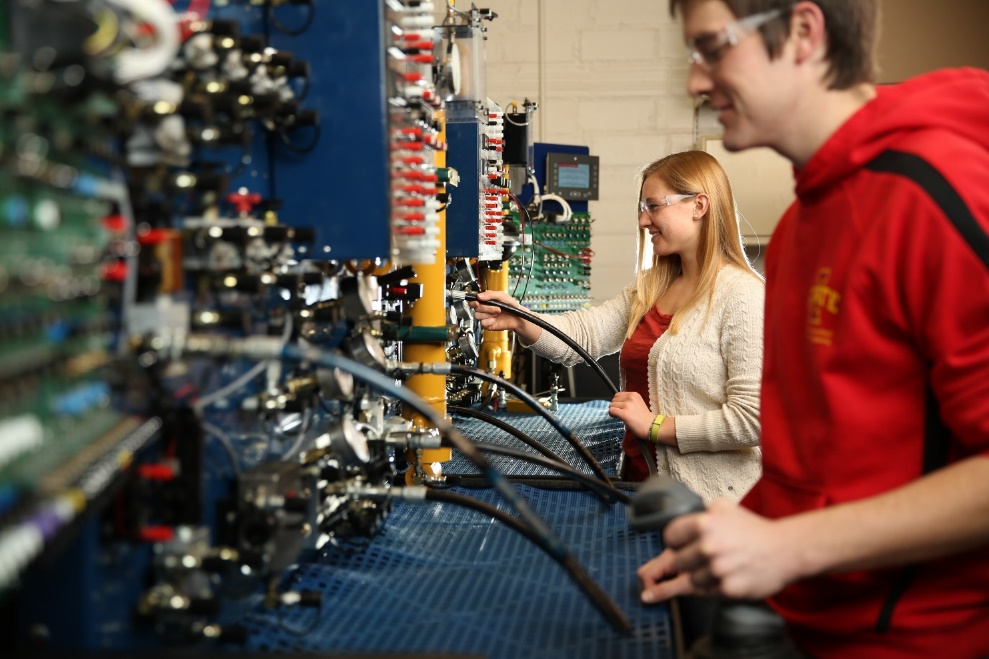 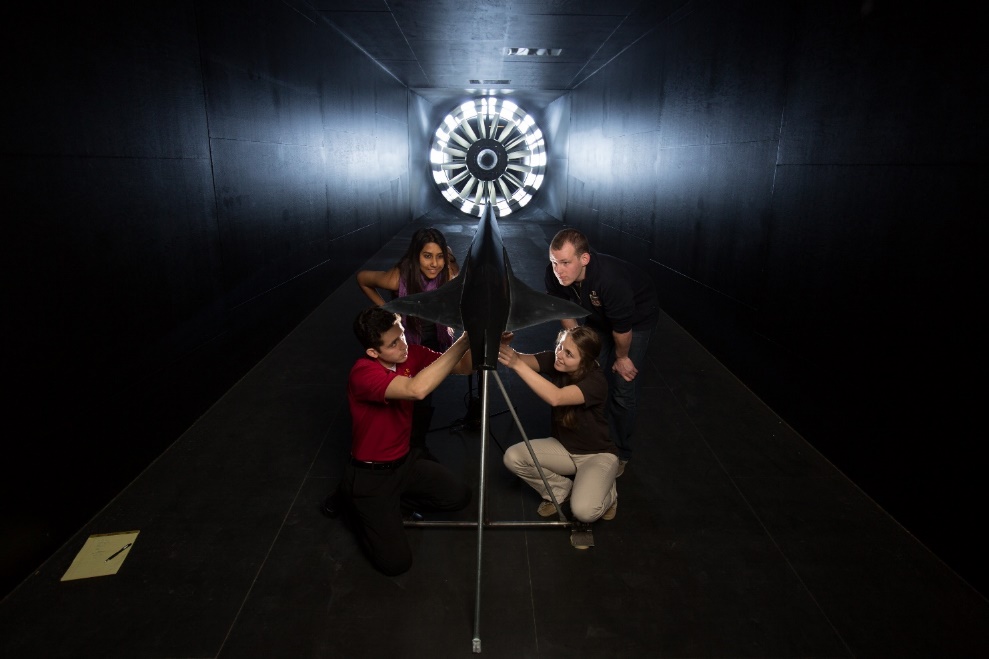 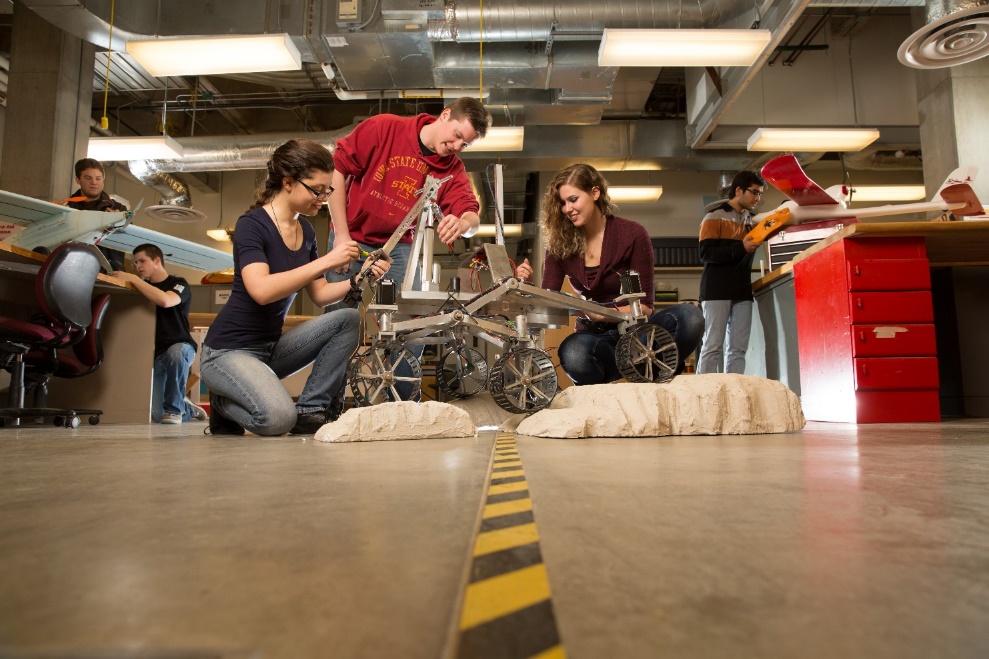 Work-Based Learning in Educator Preparation at UNI
2022 Future Ready Iowa Summit
Dr. Benjamin Forsyth, Director of Educator Preparation
A little bit about Educator Preparation at UNI…
UNI Ed Prep Enrollment (as of Fall 22)
[Speaker Notes: UNI is in the top 2

Speech pathology includes grad/undergrad]
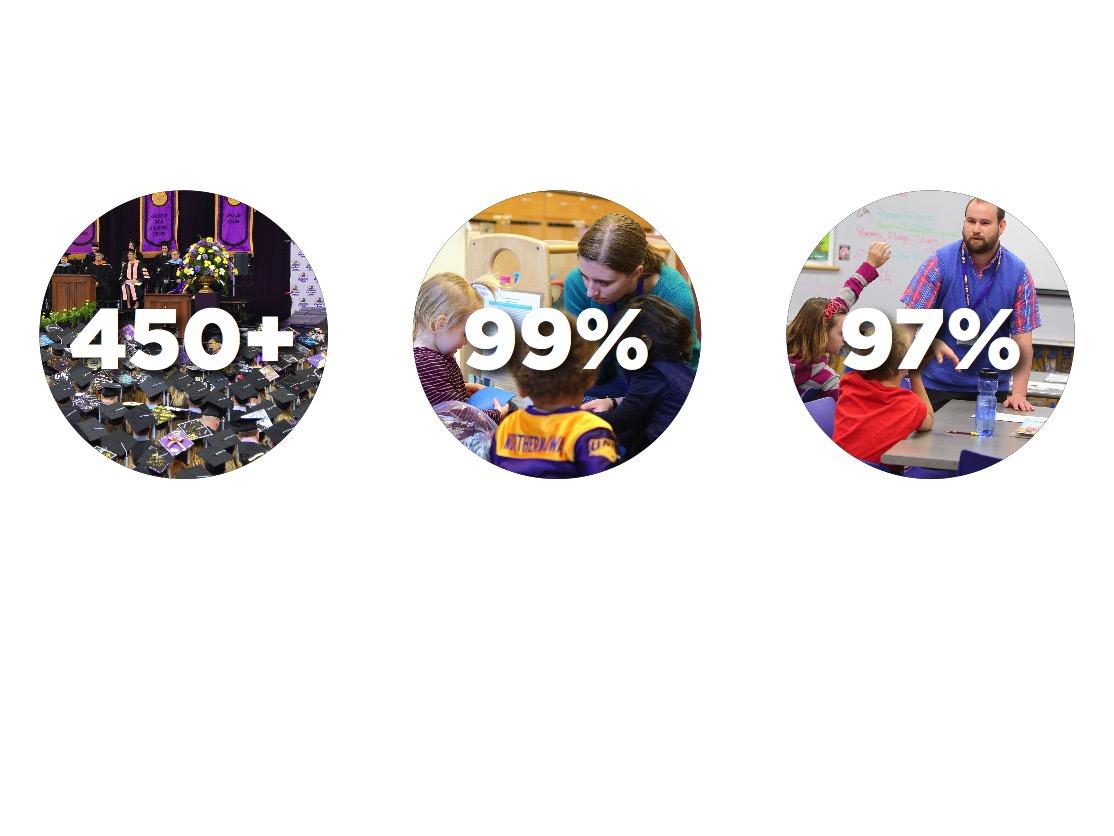 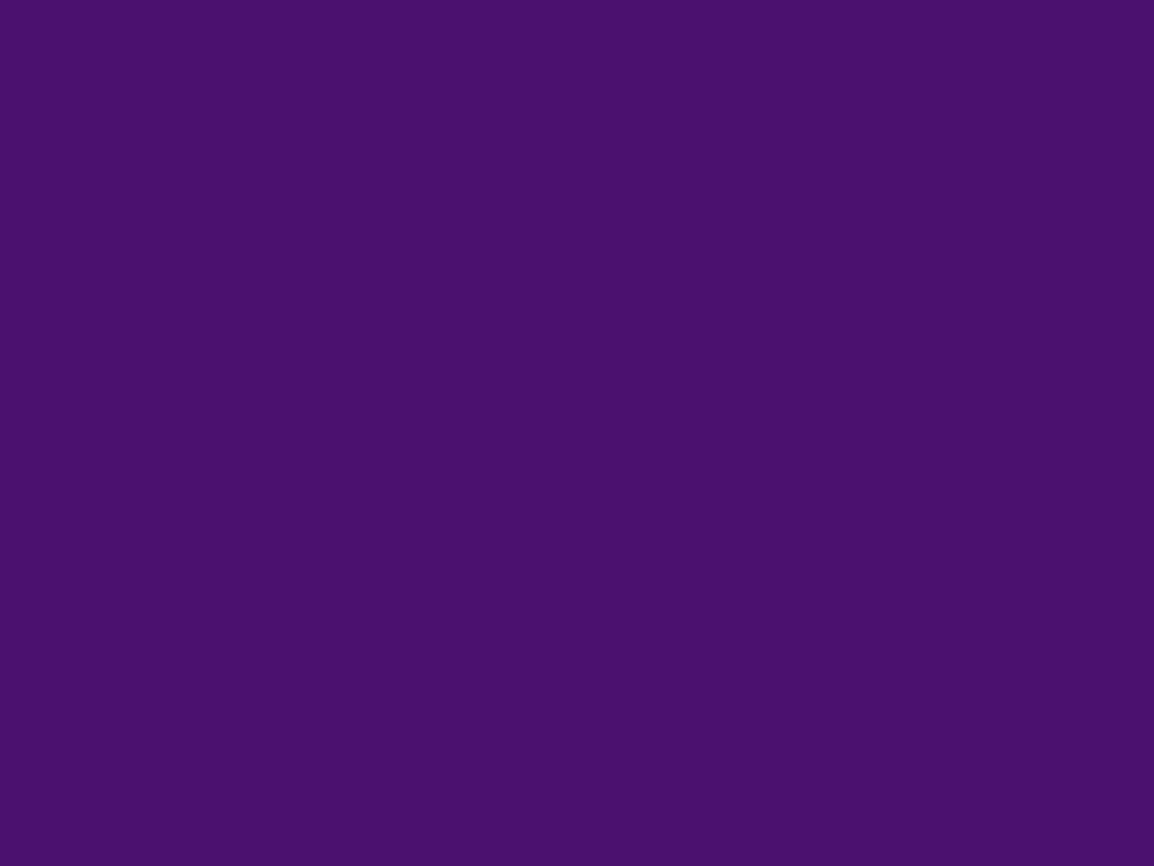 FACTS ABOUT UNI UNDERGRADUATE TEACHER EDUCATION
97% of our graduating teacherswere employed or continuing their education within six months of graduation
More than 450 new teachers graduate from UNI each year, making our education program the largest in the state of Iowa
99% of Iowa school districts and all 99 counties employ UNI education grads — and UNI alumni educators are employed in every state in the U.S.
DID YOU KNOW?
UNI actually began as a teacher preparation school!
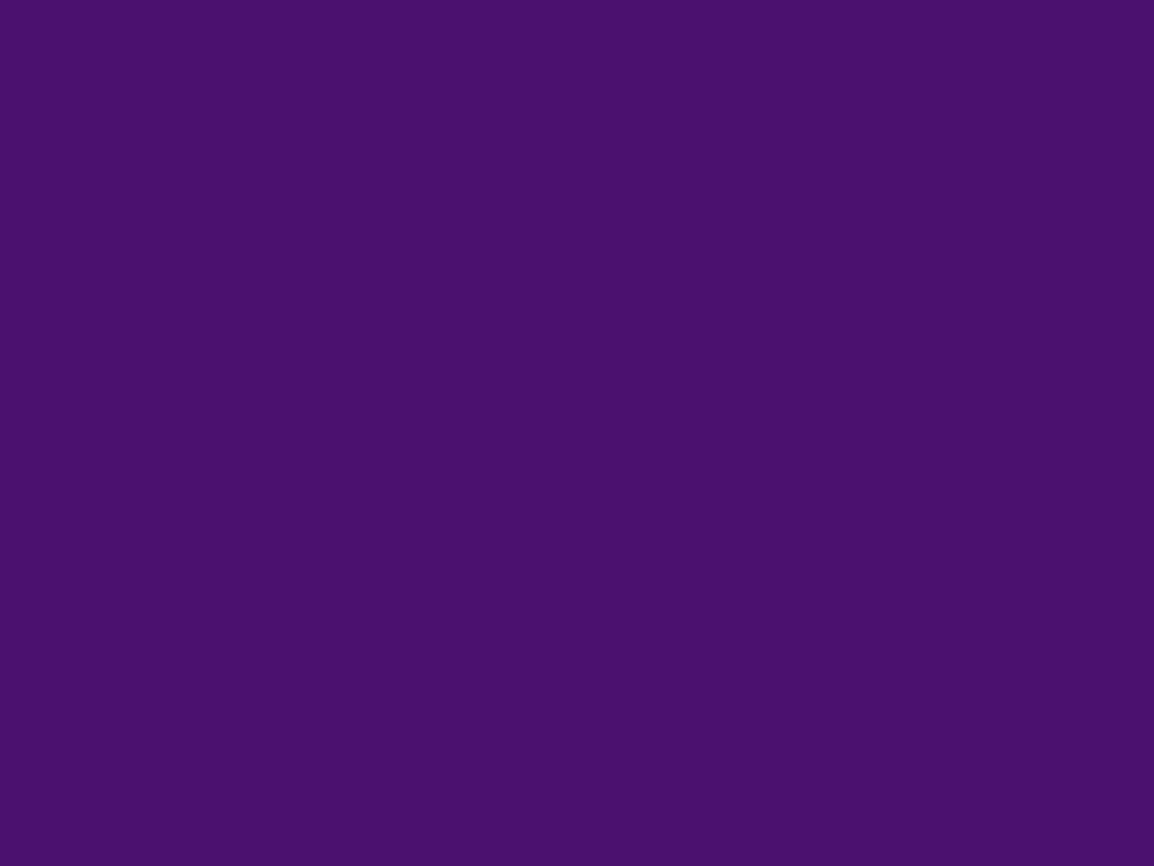 WHAT MAKES US THE LEADER IN TEACHER EDUCATION?
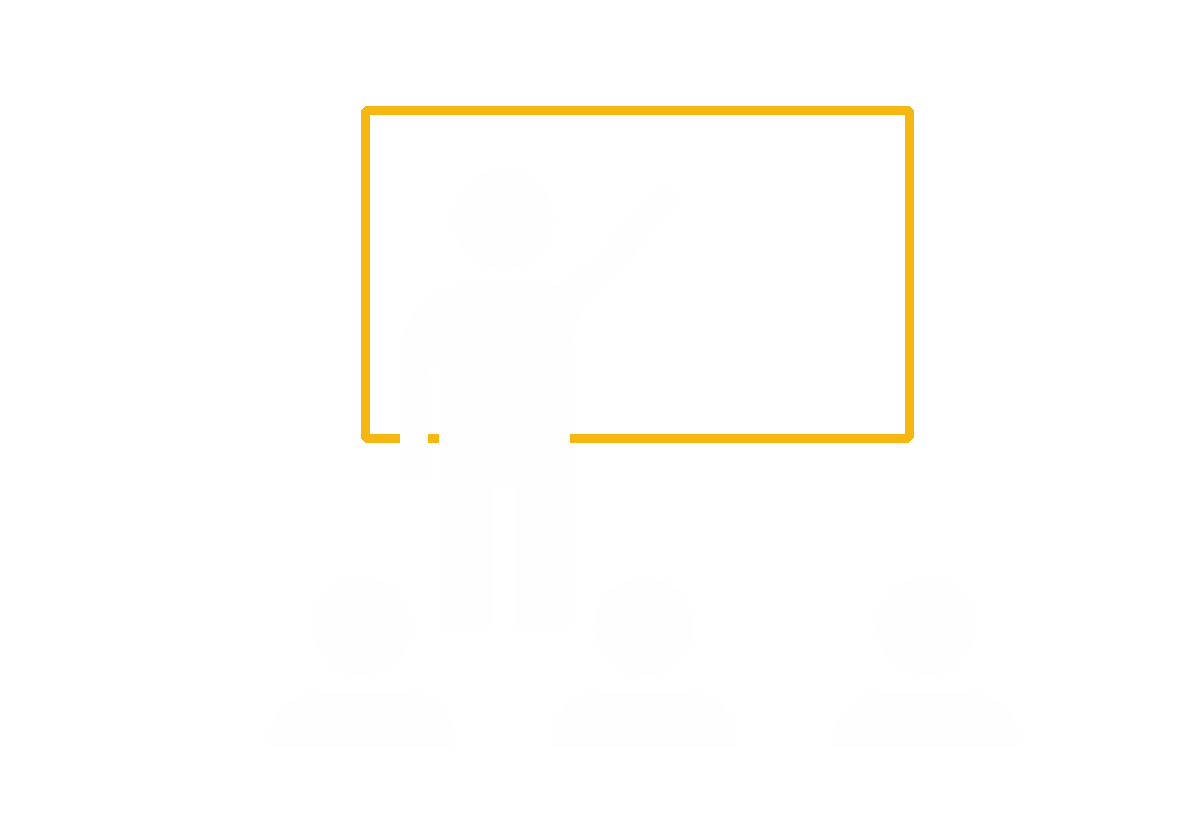 Education majors acquire 725+ hours of hands-on experiential learning in PK-12 classrooms by graduation
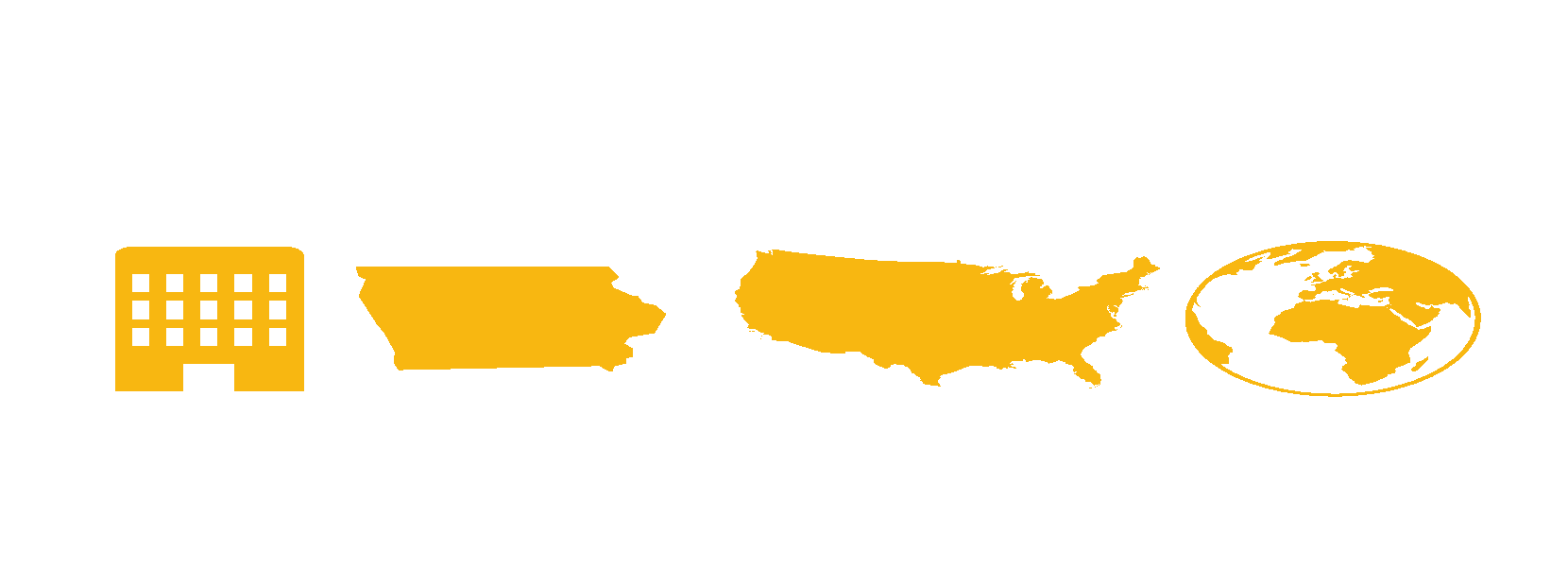 350+ school district partnerships
Teaching majors receive guidance from a team of more than 1,000 mentors and cooperating teachers
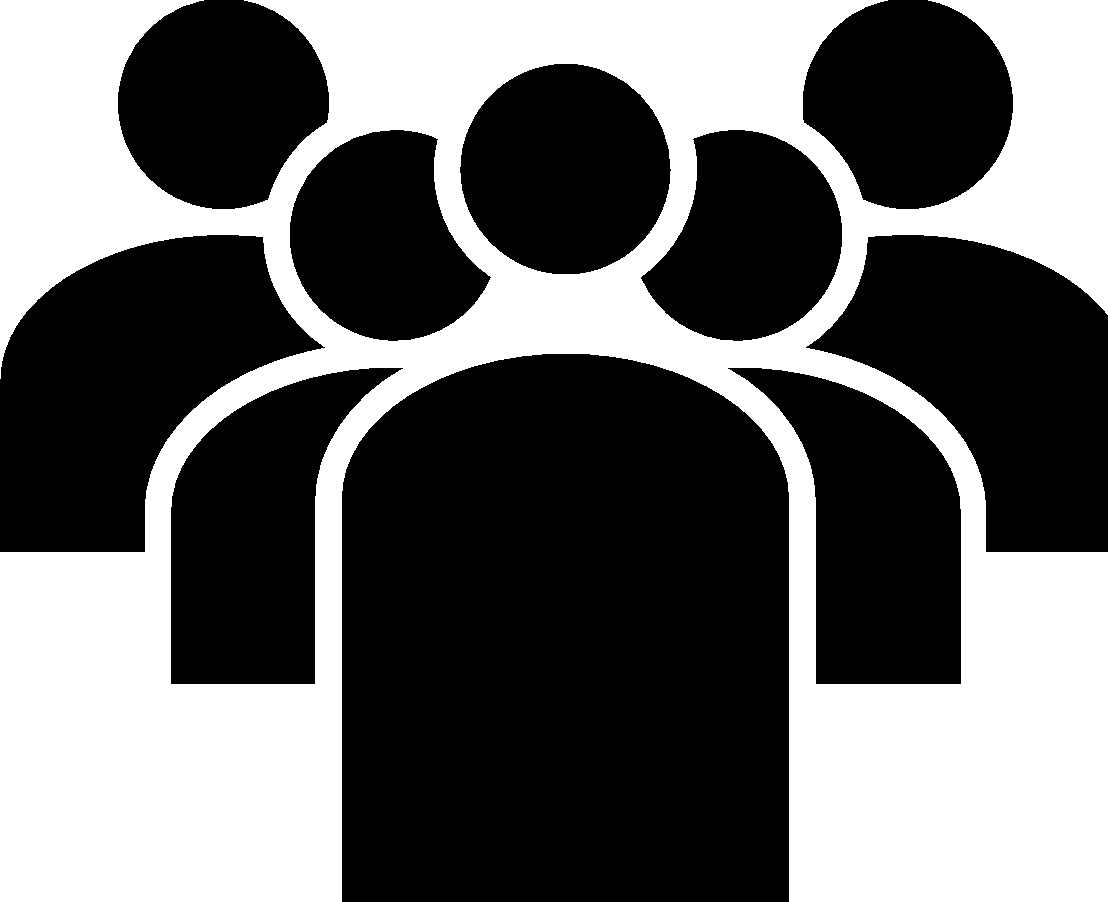 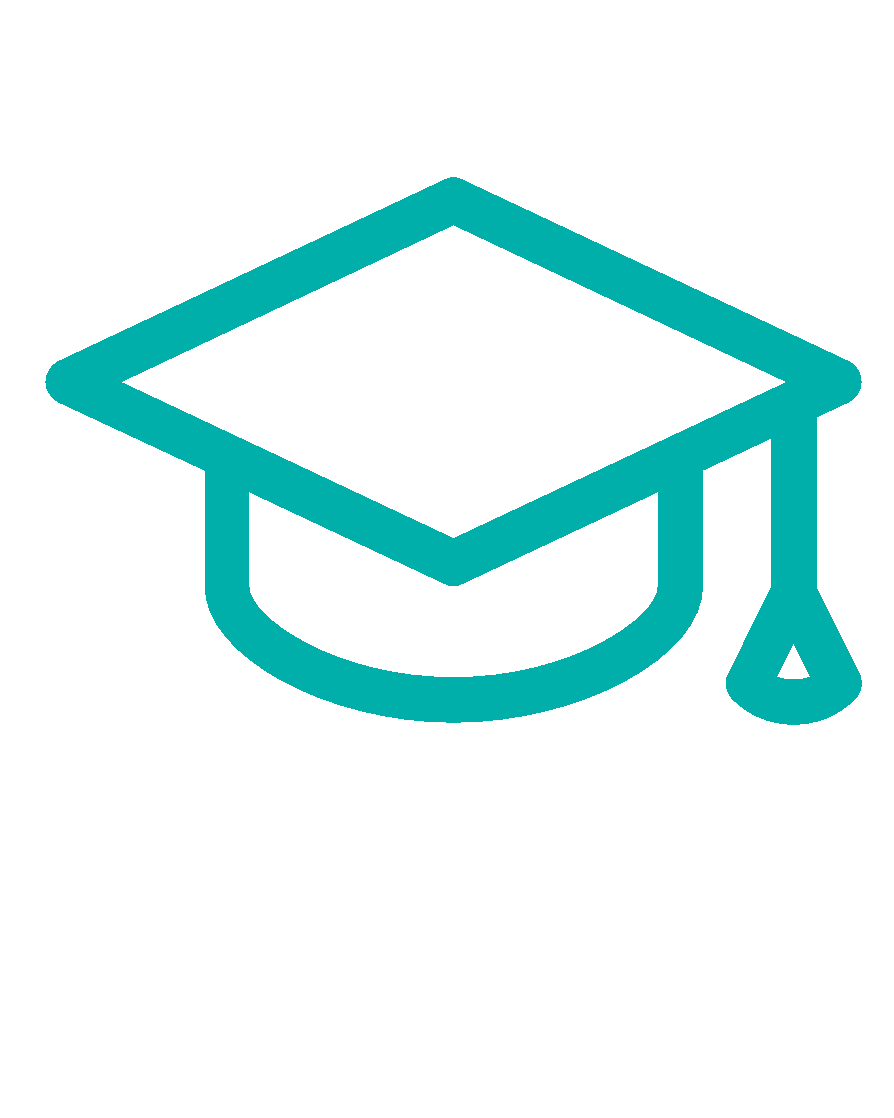 UNI graduates more teachers annually than 99% of U.S. institutions that offer bachelor’s degrees in teaching
Where are our graduates?
Distribution of UNI TEACH Grant Recipient Alumni across Iowa (2018)
10,000+ alumni educators
Employed in 99% of Iowa School Districts
In all 99 counties
Nearly 90% of Teacher Candidates stay in Iowa
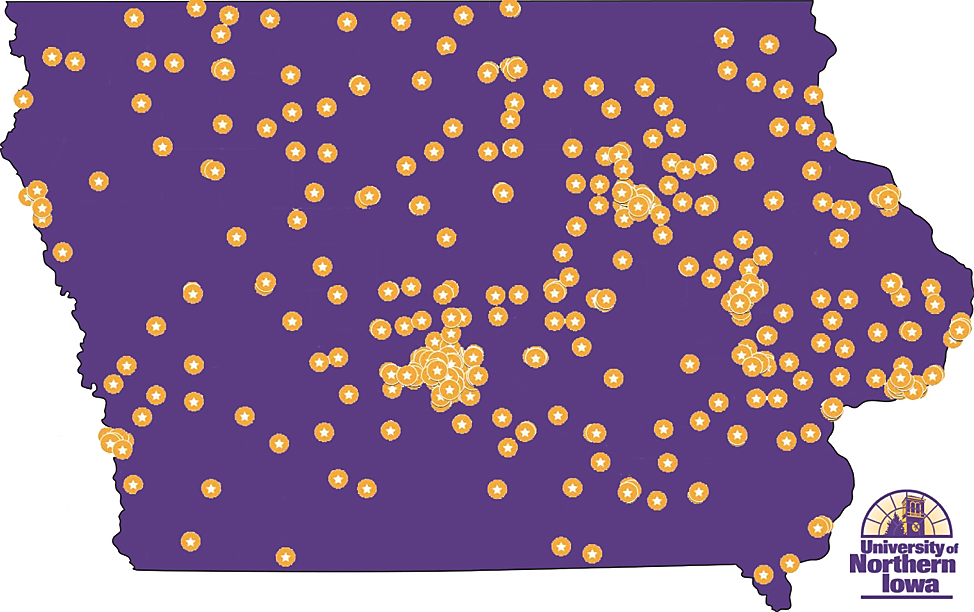 Cedar Valley Degree Links
Purple Pathway for Paraeducators
2+2 Online Education Degree
UNI@IACC
RAPIL Internship Program
Five Work-Based Learning Initiatives
Faster Pathways
Innovative Partnerships
Alternative Options
Cedar Valley Degree Links—Degree in Three
Partnership between Waterloo Schools Career Center, Hawkeye Community College and UNI
Elementary Education students can complete their degree in 3 years post-high school
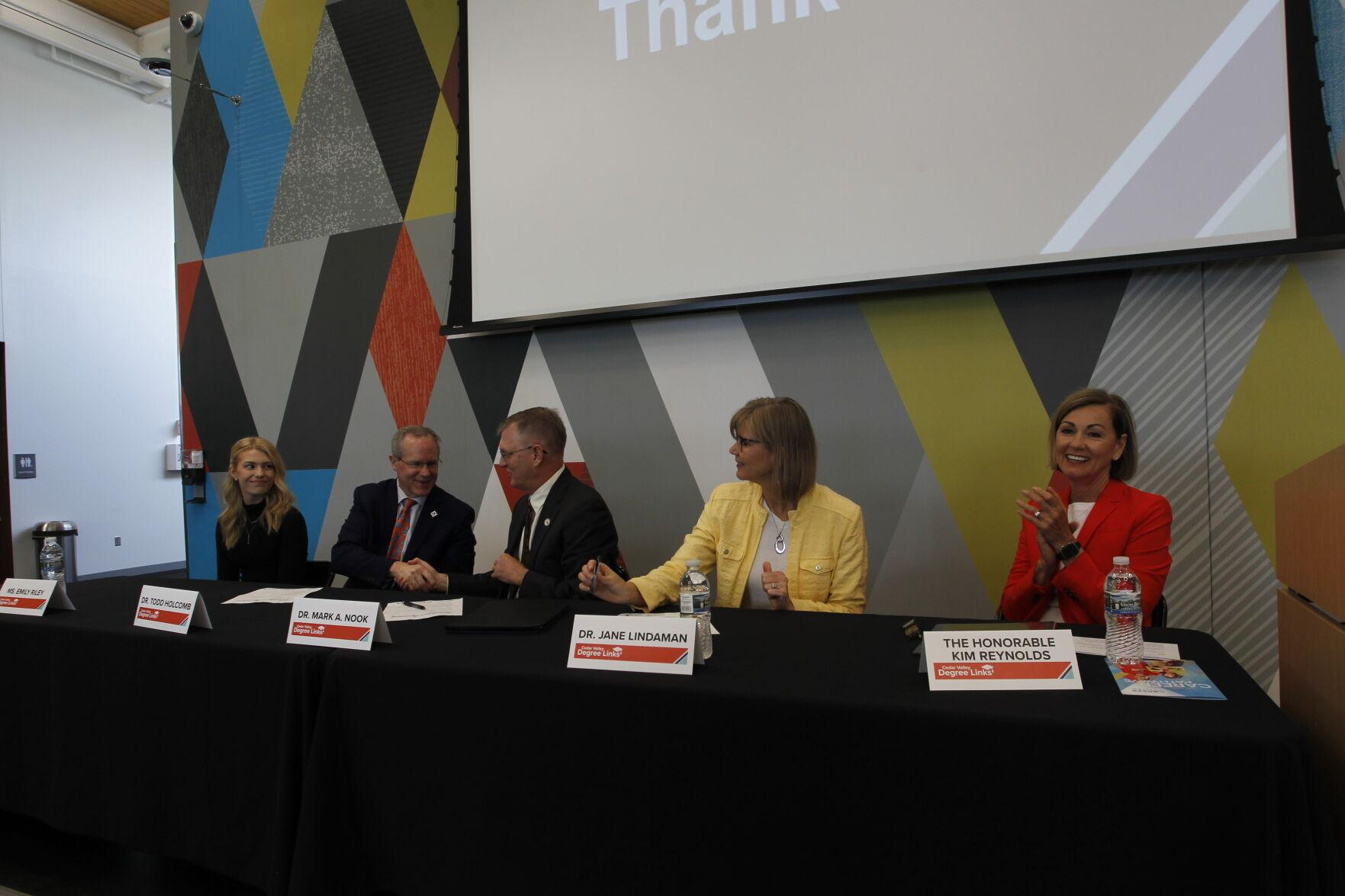 Purple Pathway for Paraeducators
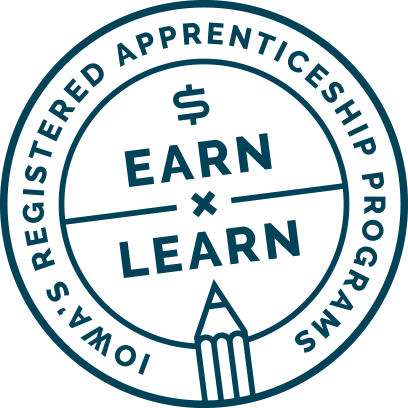 Fully online program allowing paraeducators to earn their degree in two years without leaving the classroom
RTI Provider for 22 school districts receiving funding through the Teacher and Paraeducator Registered Apprenticeship (TPRA)
First cohort serves 67 paraeducators from 32 school districts across the state
2+2 Online Education Degree
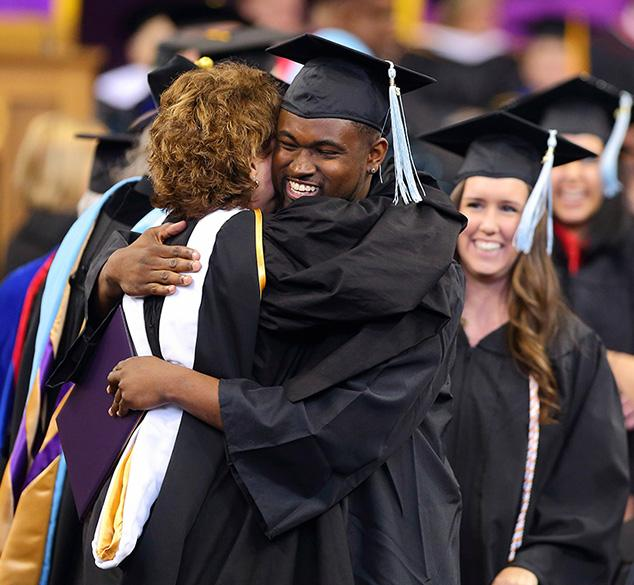 Flexible online pathway for students who have stepped away from college or started late 
Provides flexibility due to family/work obligations or other life circumstances
Options for Early Childhood, Elementary, Middle Level, and Literacy emphases
Working to be registered apprenticeship eligible
Program has exploded in size to more than 100 students starting next May
UNI@IACC
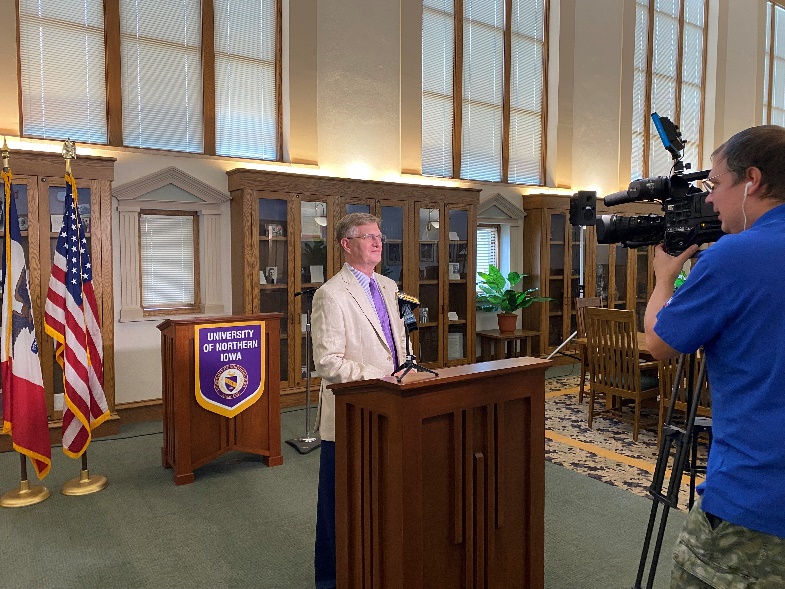 Expanded Partnership with Iowa Community Colleges (IACC)
Allows place-bound learners access to affordable, high-quality pathways to in-demand careers
Uses $4.166M American Rescue Plan funding for a Future Ready Scholarship Program that reduces eligible students’ tuition
Eight eligible programs including Elementary Ed
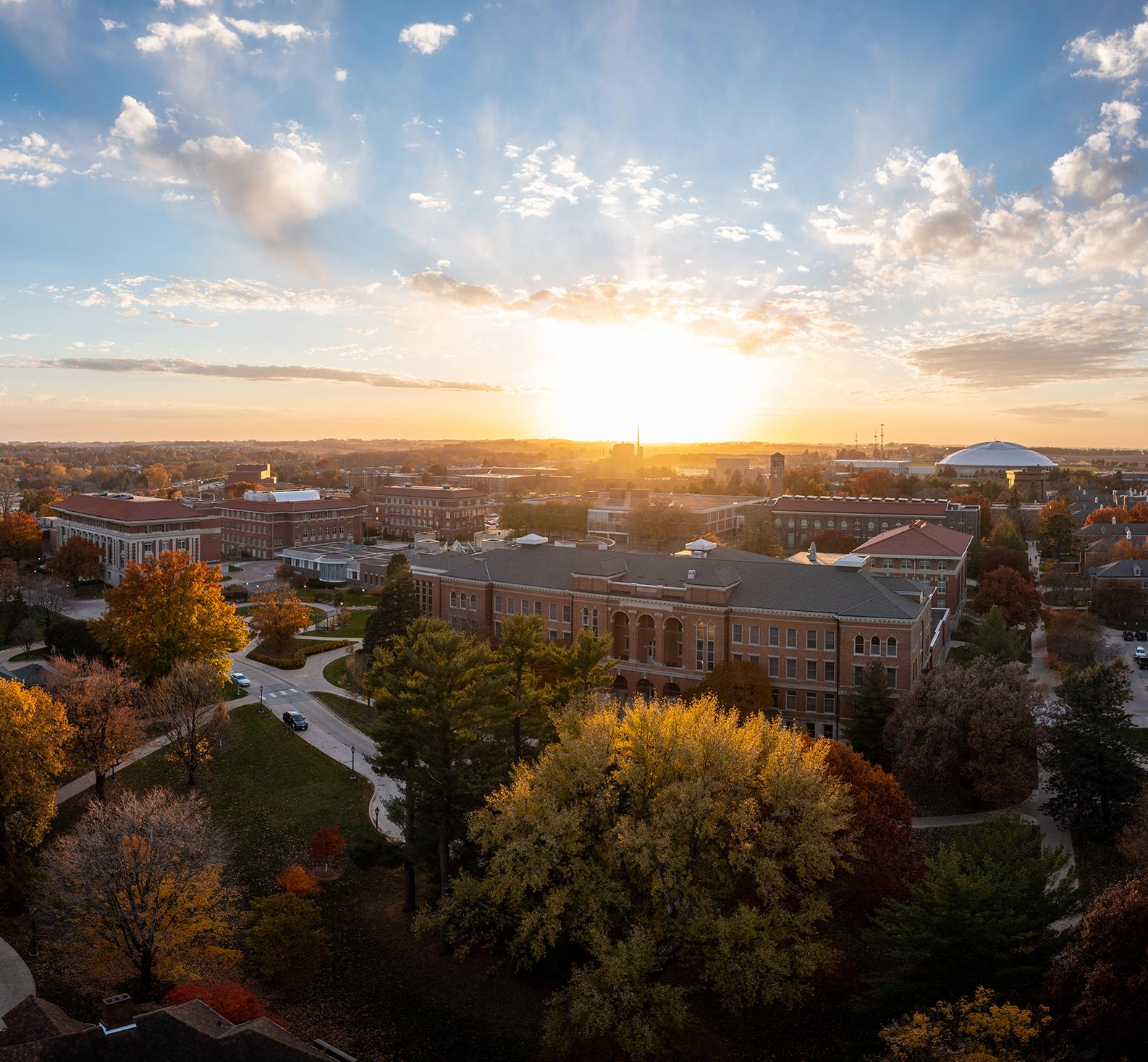 Regents Alternative Pathway to Iowa Licensure (RAPIL)
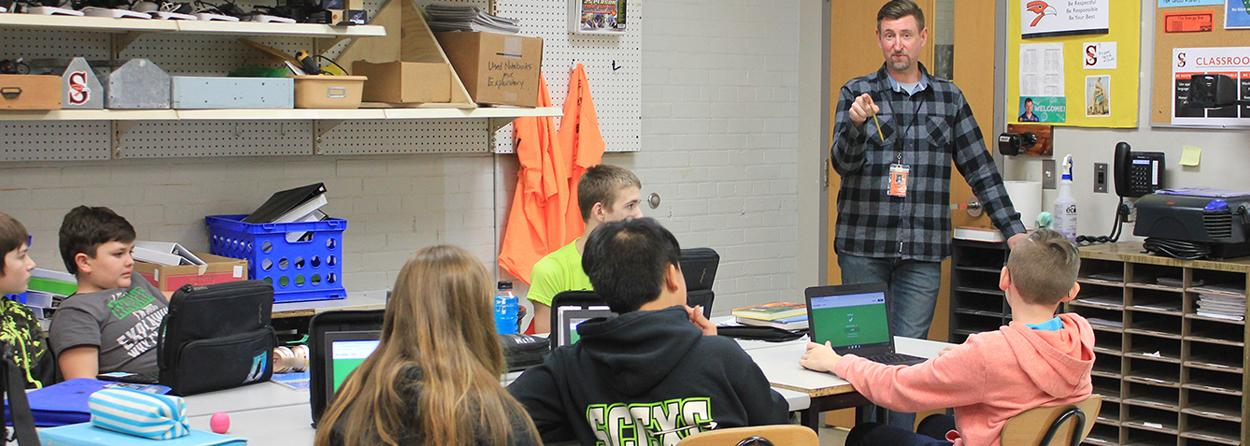 Two-year internship program for adult learners pursuing a degree in education
Collaborative program run in partnership across all three Regent’s Universities
78 students in the program with experience from dozens of career backgrounds
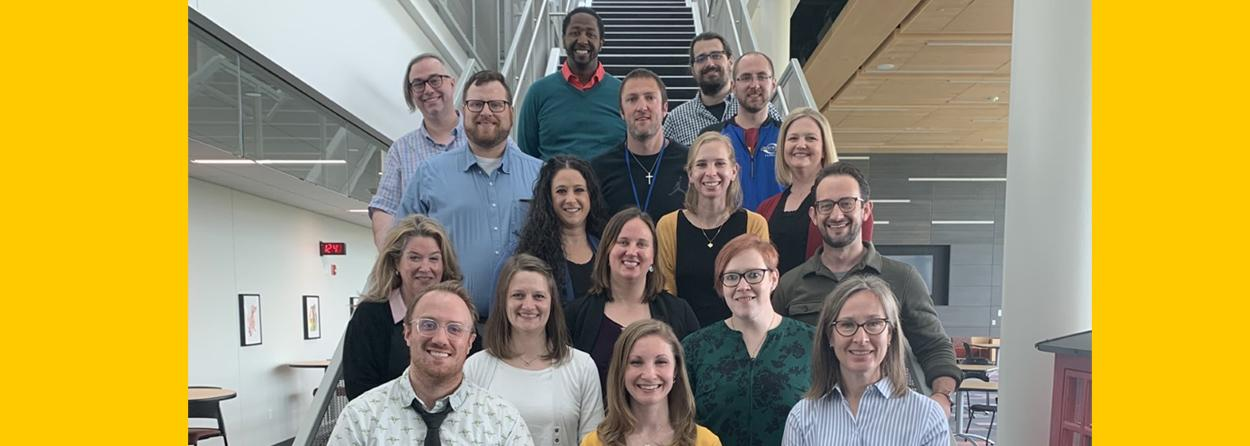 One last thing!
UNI’s Industrial Technology Center is getting an $44M upgrade!
Home to many CTE / Work-Based Learning efforts
Allows UNI to provide greater preparation for STEM disciplines, Construction Management, Electrical Engineering Technology, Tech and Engineering Education, Graphic Technology, Manufacturing Technology and Technology Management
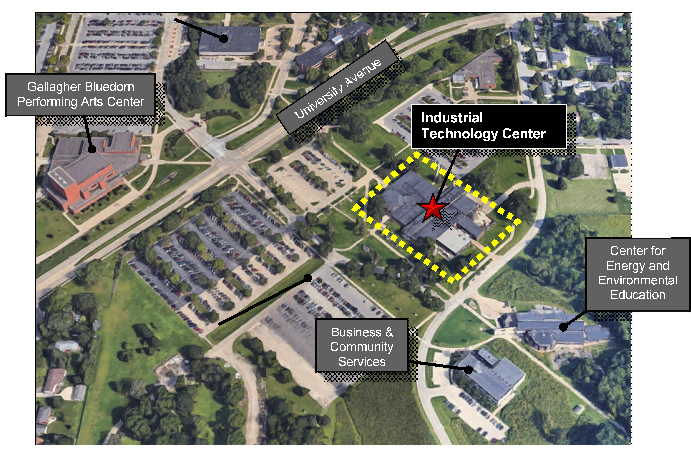 Thank you